INFORME  DE ACCIONES REALIZADAS
 EN EL MES DE ENERO 2015
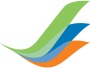 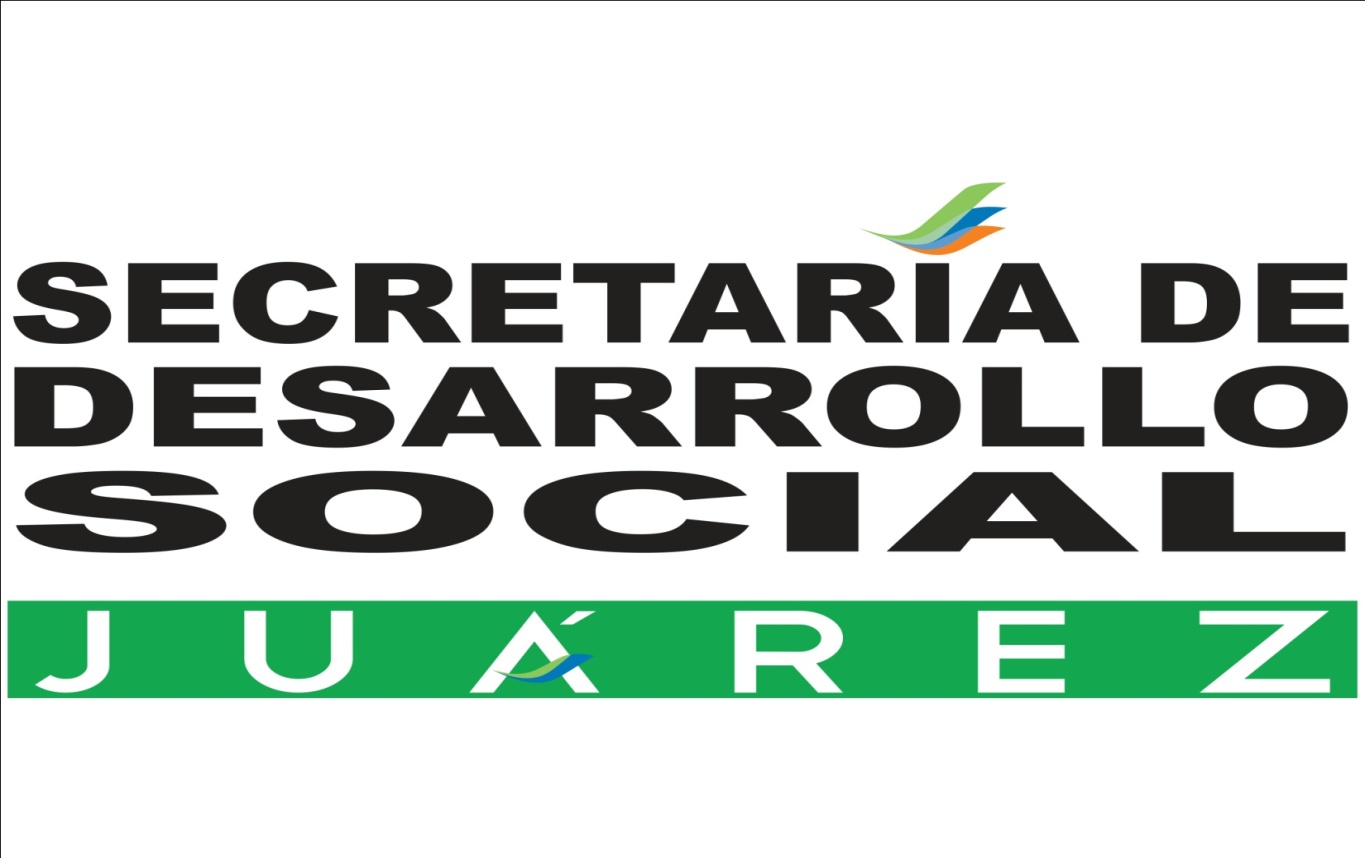 LIC. FÉLIX CÉSAR SALINAS MORALES
SECRETARIO DE DESARROLLO SOCIAL MUNICIPAL
SECRETARÍA DE DESARROLLO SOCIAL
INSTITUTO DE LA JUVENTUD
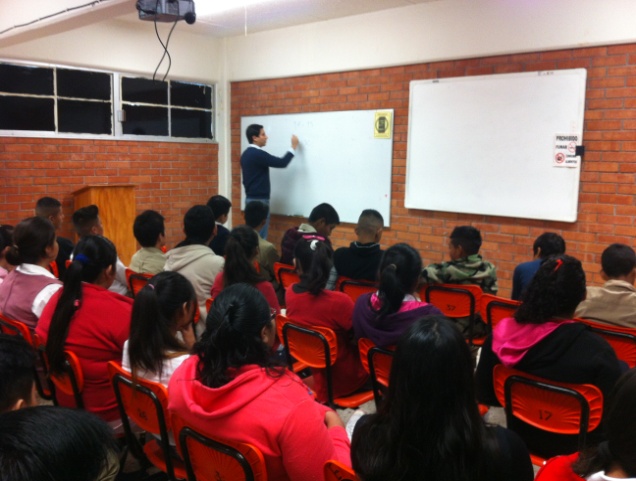 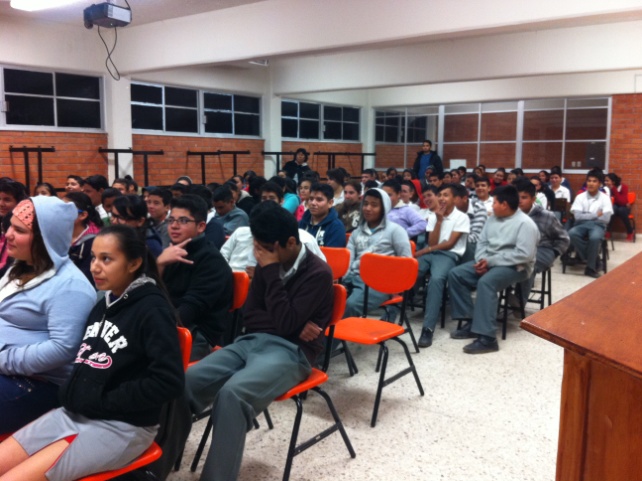 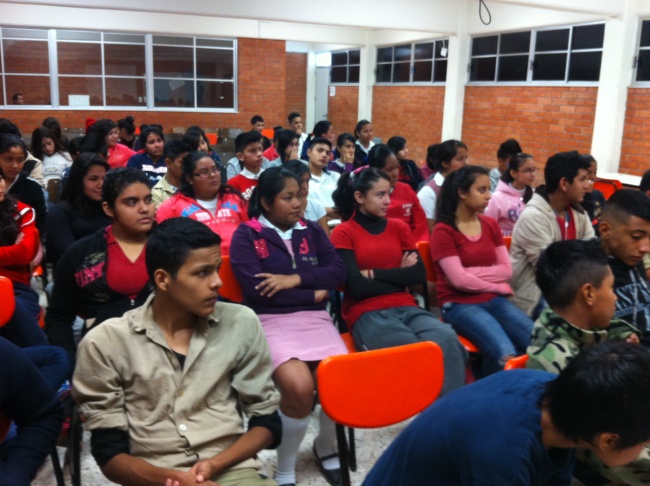 El día 12 de enero se llevo a cabo una conferencia en la Secundaria Nº 118 Francisco Goitia, con el tema de “Prevención de embarazo, proyecto de vida y métodos anticonceptivos”
ACCIONES DE ENERO
SECRETARÍA DE DESARROLLO SOCIAL
INSTITUTO DE LA JUVENTUD
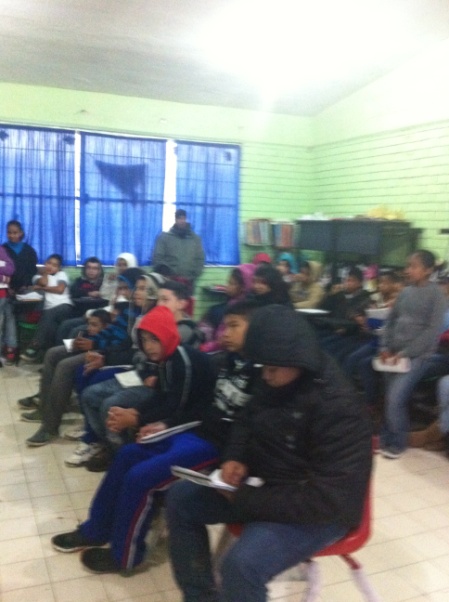 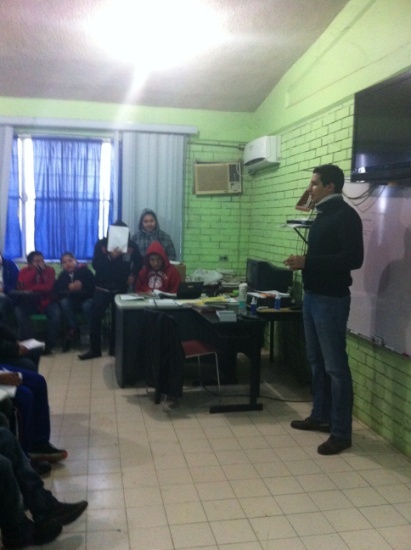 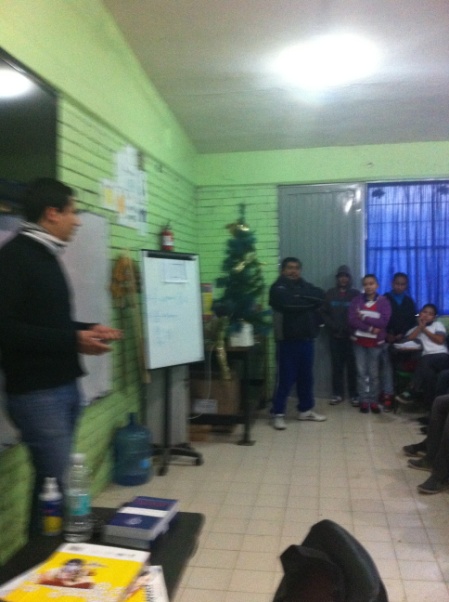 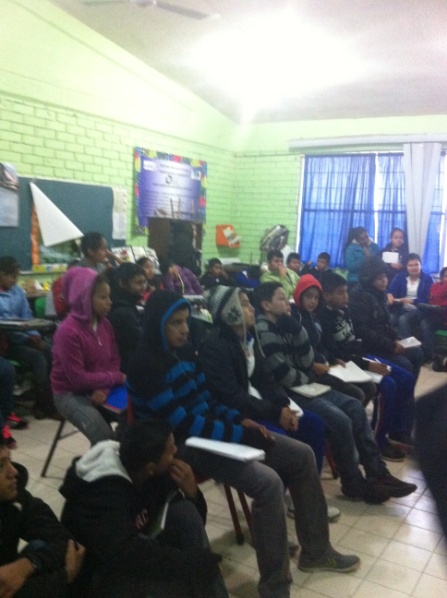 El día 13 de enero se llevo a cabo una conferencia en la Telesecundaria Tomas Rangel Rodríguez, con el tema de “Prevención de embarazo, proyecto de vida y métodos anticonceptivos”
ACCIONES DE ENERO
SECRETARÍA DE DESARROLLO SOCIAL
INSTITUTO DE LA JUVENTUD
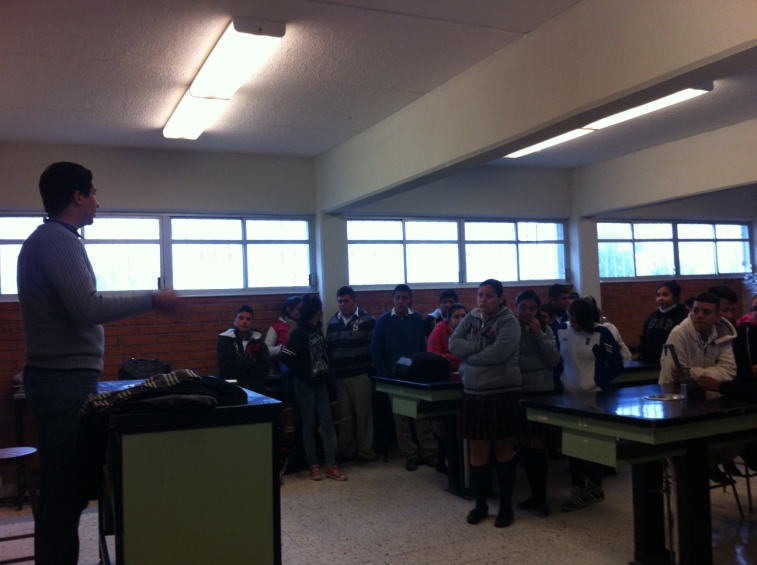 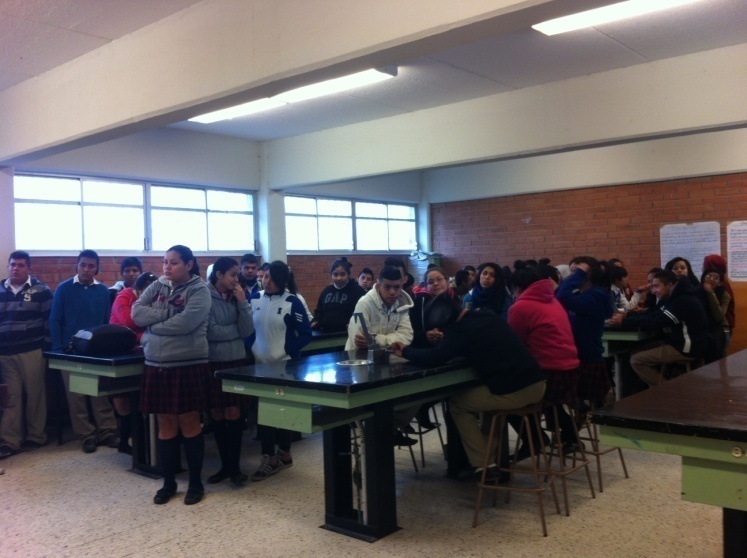 El día 14 de enero se llevo a cabo una conferencia en la Secundaria Nº 4 Prof. Astolfo Maldonado Leal, con el tema de “Prevención de embarazo, proyecto de vida y métodos anticonceptivos”
ACCIONES DE ENERO
SECRETARÍA DE DESARROLLO SOCIAL
INSTITUTO DE LA JUVENTUD
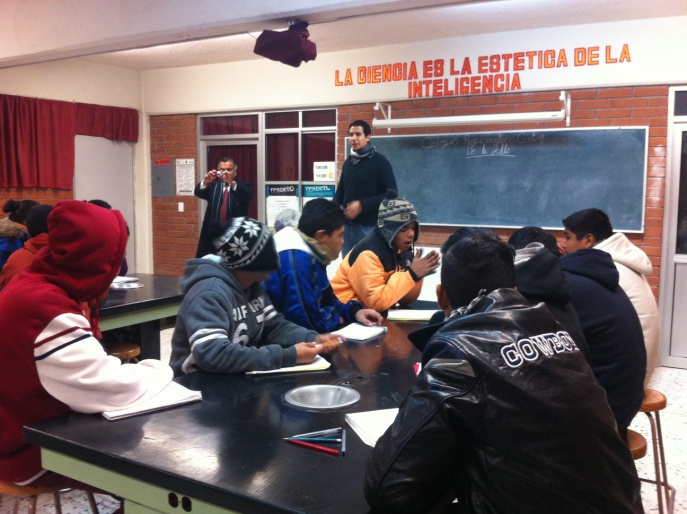 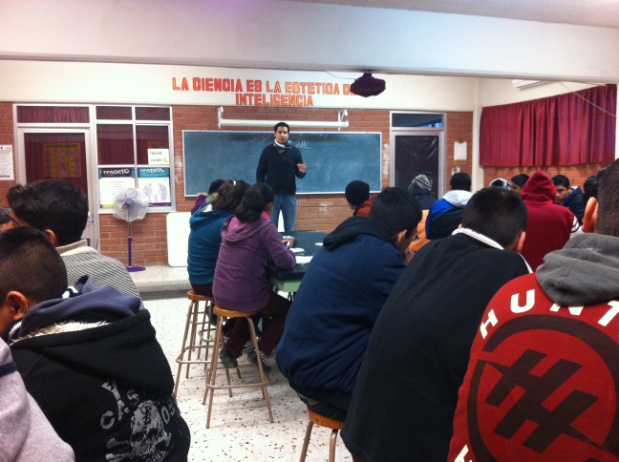 El día 15 de enero se llevo a cabo una conferencia en la Secundaria Nº 88 María Lavalle Urbina TM , con el tema de “Prevención de embarazo, proyecto de vida y métodos anticonceptivos”
ACCIONES DE ENERO
SECRETARÍA DE DESARROLLO SOCIAL
INSTITUTO DE LA JUVENTUD
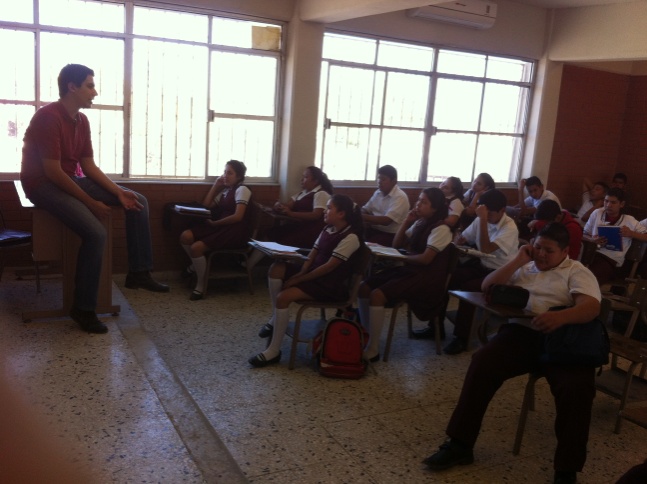 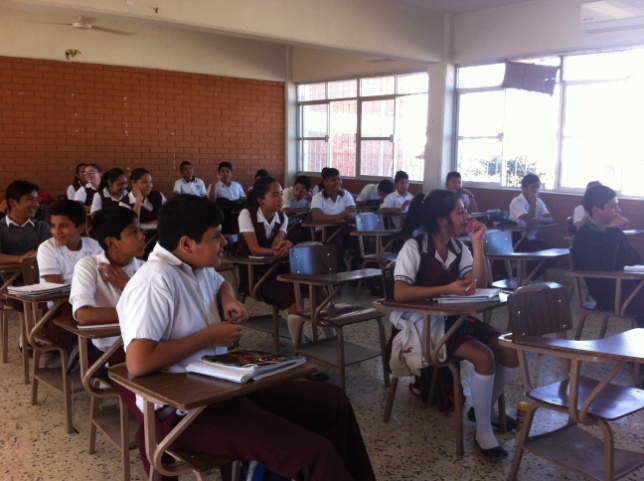 El día 20 de enero se llevo a cabo una conferencia en la Secundaria Nº 88 María Lavalle Urbina TV , con el tema de “Prevención de embarazo, proyecto de vida y métodos anticonceptivos”
ACCIONES DE ENERO
SECRETARÍA DE DESARROLLO SOCIAL
INSTITUTO DE LA JUVENTUD
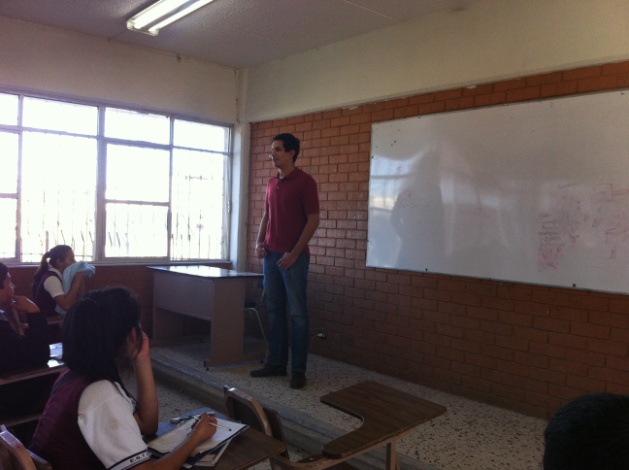 El día 24 de enero se llevo a cabo una conferencia en la Secundaria Nº 89 Juventino González Benavides, con el tema de “Prevención de embarazo, proyecto de vida y métodos anticonceptivos” y se llevaron acabo las asesorías del INEA en la escuela Agapito Salinas
ACCIONES DE ENERO
Compromisos para Febrero 2015
INSTITUTO DE LA JUVENTUD
1.- Monólogo mas Largo del Mundo
2.- Torneo de Futbol Interbandas
3.- Asesorías y examen en coordinación con el     INEA
4.- Clases de SK8
5.- Pinta de Murales
SECRETARÍA DE DESARROLLO SOCIAL
SECRETARÍA DE DESARROLLO SOCIAL
DIRECCIÓN DE ACCIÓN COMUNITARIA
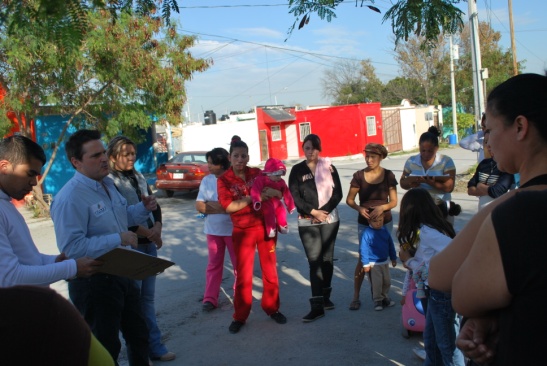 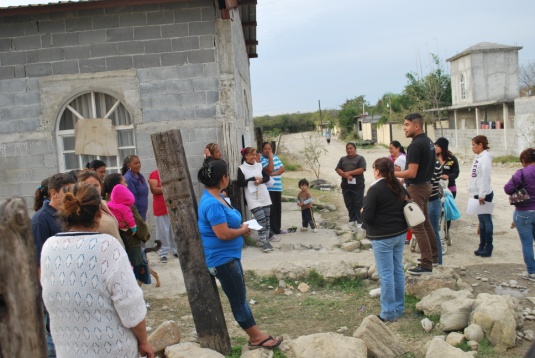 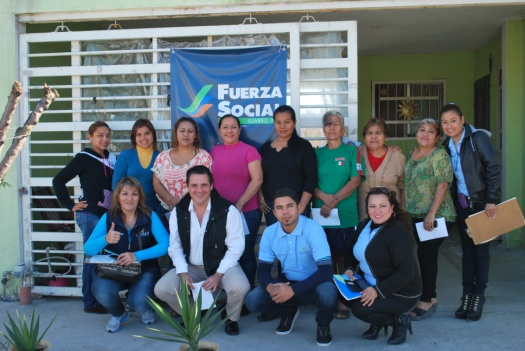 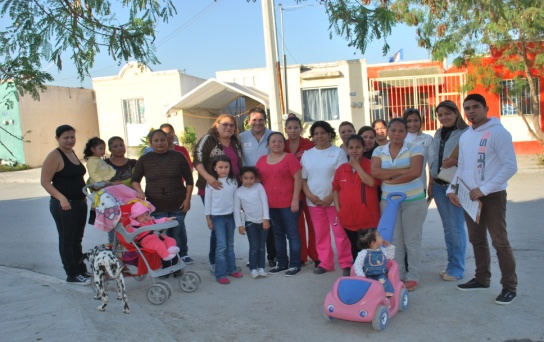 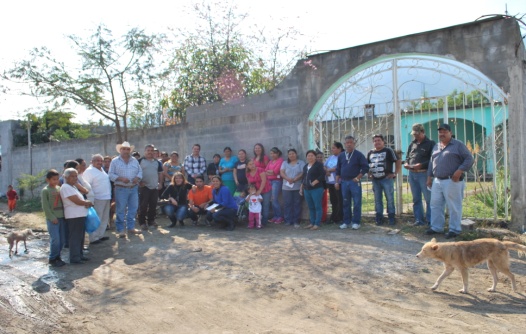 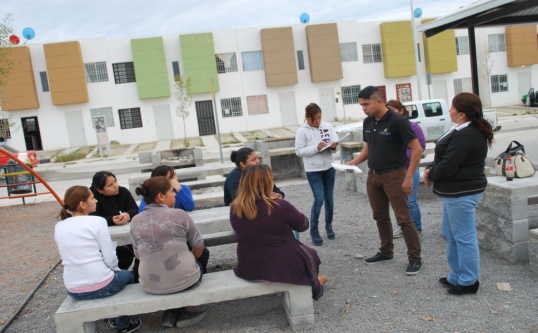 Se han llevado a cabo 39 juntas con Comités de Acción Comunitaria, teniendo una platica informativa con los integrantes del comité y vecinos de las colonias, sobre la brigada que se llevara a cabo en su colonia contando con la participación de todas las Direcciones de la Secretaria de Desarrollo Social.
ACCIONES DE ENERO
SECRETARÍA DE DESARROLLO SOCIAL
DIRECCIÓN DE ACCIÓN COMUNITARIA
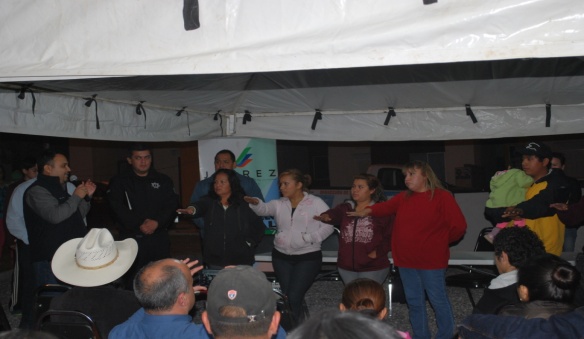 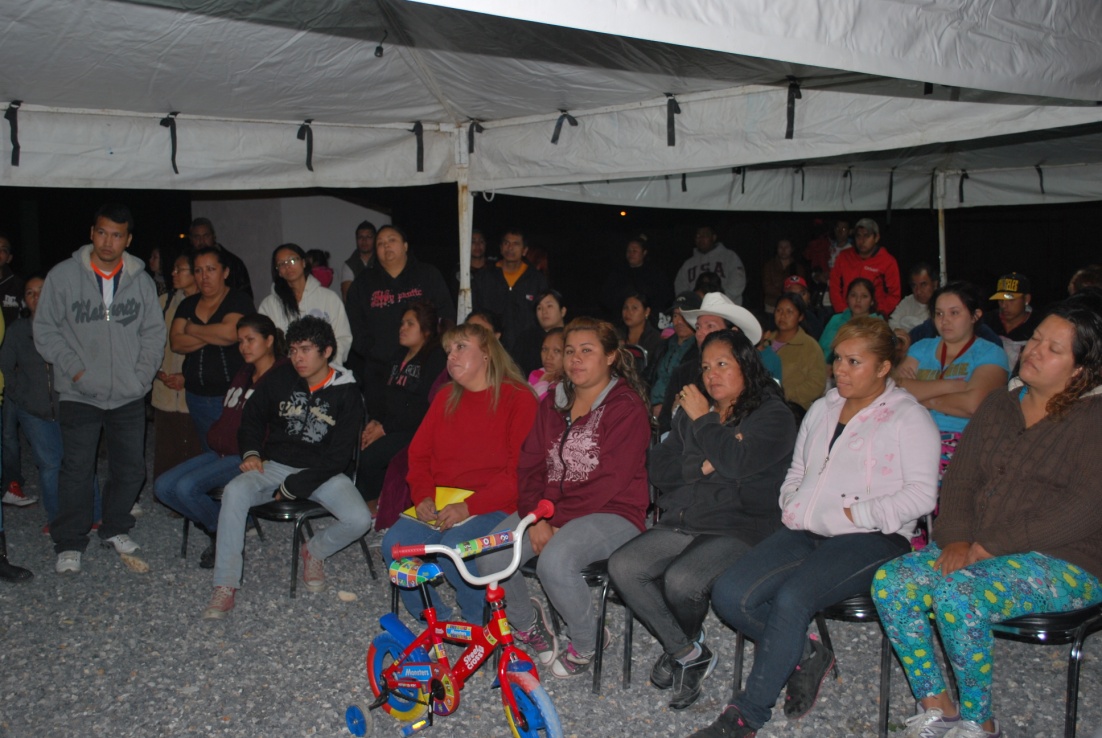 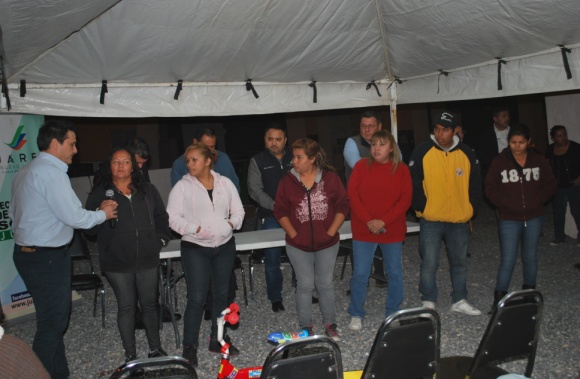 El día 19 de Enero del presente año, se han llevado a cabo 1 integración y toma de protesta, en la colonia Alborada, donde contamos con una asistencia de 73 vecinos de la colonia.
ACCIONES DE ENERO
SECRETARÍA DE DESARROLLO SOCIAL
DIRECCIÓN DE ACCIÓN COMUNITARIA
COLONIAS DE LAS QUE SE ATENDIERON LAS PETICIONES:

 PASEO EL SABINAL
 PASEO DE LAS MARGARITAS 
 H. DE NACOZARI 
 ALBORADA
 LOS ENCINOS
 AMPLIACIÓN RANCHO VIEJO
 LA TRINIDAD
 LOS NARANJOS 


Avance: De las colonias antes señaladas, fueron atendidos y gestionados para su respuesta, solicitando de cada una de ellas el número de folio asignado, para continuar con el seguimiento de las mismas.
ACCIONES DE ENERO
Compromisos para Febrero 2015
DIRECCIÓN DE ACCIÓN COMUNITARIA
Actualización y Toma de protesta

Canalización y reporte de los ciudadanos.
ACCIONES DE ENERO
SECRETARÍA DE DESARROLLO SOCIAL
DIRECCIÓN DE RECREACION Y EVENTOS
ROSCA DE REYES
 









Apoyamos a nuestra Secretaria de Desarrollo Social en el evento de la rosca de reyes, brindando el apoyo con la logística y operatividad, así como preparar 600 globos con helio, entrega de premios  y animación del evento.
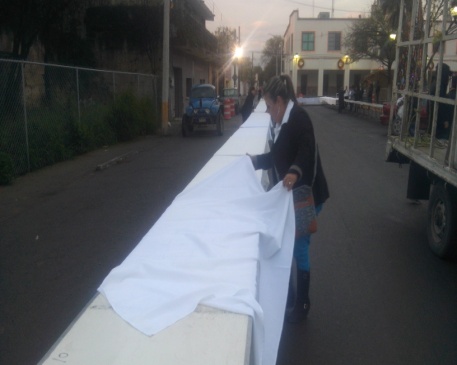 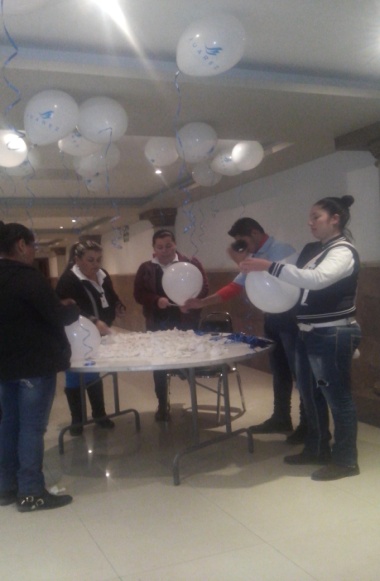 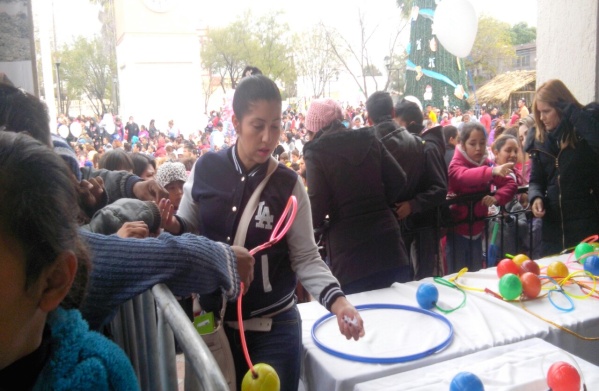 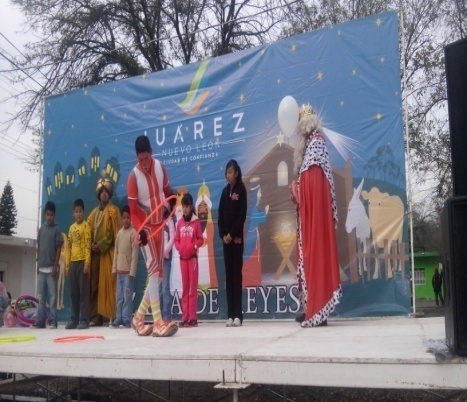 ACCIONES DE ENERO
SECRETARÍA DE DESARROLLO SOCIAL
DIRECCIÓN DE RECREACION Y EVENTOS
VOLANTEO
 









Apoyamos a la Dirección de Acción Comunitaria con el volanteo en la colonia 16 de Septiembre y  Bugambilias.
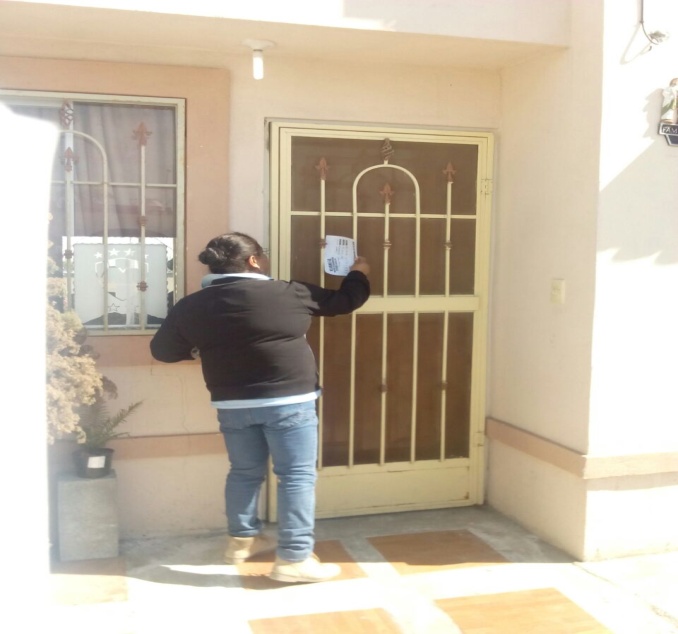 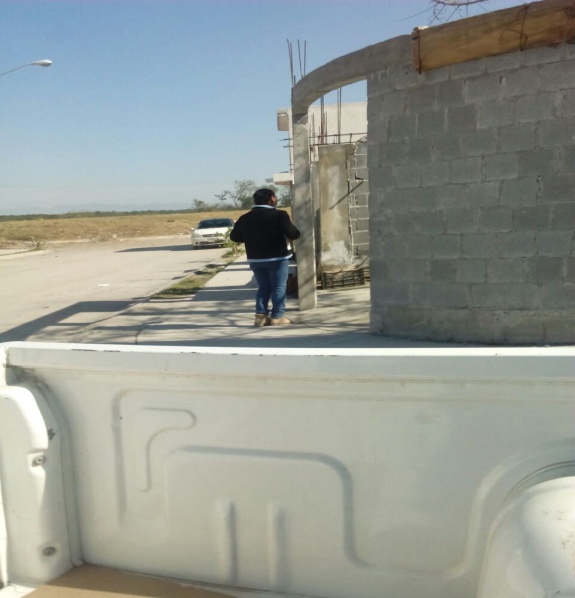 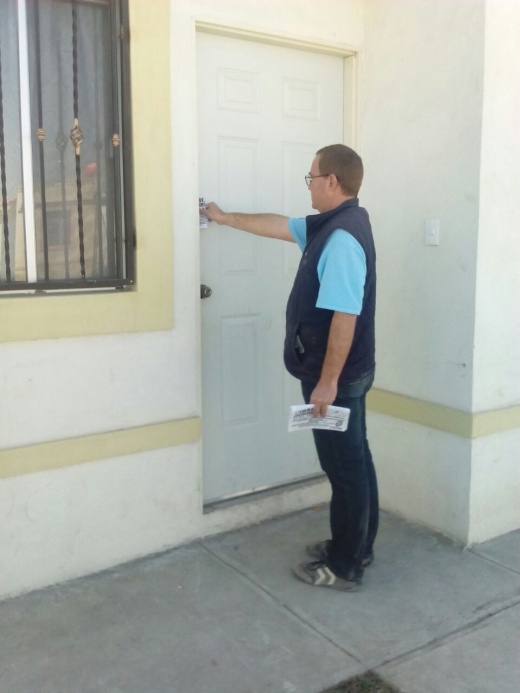 ACCIONES DE ENERO
Compromisos para Febrero 2015
DIRECCIÓN DE RECREACION Y EVENTOS
DAR APOYO A LA DIRECCIÓN DE ACCIÓN COMUNITARIA EN SUS DIFERENTES PROGRAMAS EN LAS COLONIAS.

COLABORAR  CON LA DIRECCIÓN DE SALUD EN LOS PROGRAMAS A REALIZAR.

VISITAREMOS LAS SECRETARÍAS Y SUS DIRECCIONES PARA LLEVAR UN MENSAJE DE NUESTRO ALCALDE, SR. RODOLFO AMBRIZ, CON MOTIVO DEL DÍA DE SAN VALENTÍN, ASÍ MISMO LES TOMAREMOS LA FOTO DEL RECUERDO.

DAR APOYO EN LOS EVENTOS DE LAS DIFERENTES SECRETARÍAS.
SECRETARÍA DE DESARROLLO SOCIAL
SECRETARÍA DE DESARROLLO SOCIAL
DIRECCION DE CONCERTACIÓN SOCIAL
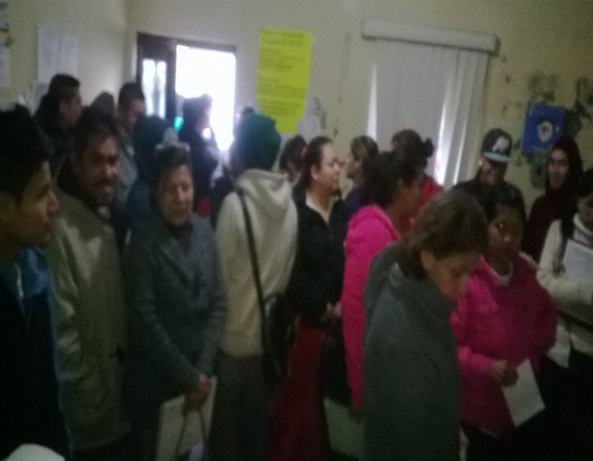 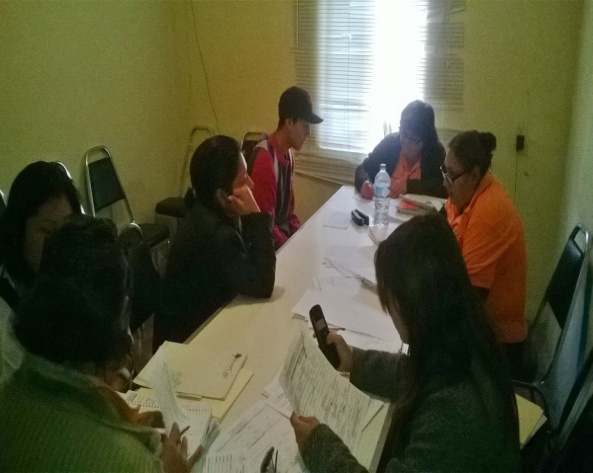 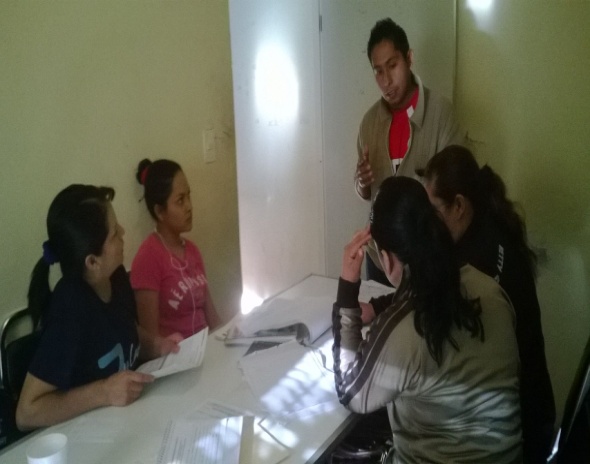 Durante este mes  el personal de Bolsa de Trabajo  dio atención  a   672    ciudadanos que acudieron en busca de un  empleo en alguna del las  254 empresas que ofrecen sus vacantes a la dependencia a las que fueron canalizados. Se estuvo dando atención personalizada a 48 personas diariamente dando el total mencionado antes
ACCIONES DE ENERO
SECRETARÍA DE DESARROLLO SOCIAL
DIRECCION DE CONCERTACIÓN SOCIAL
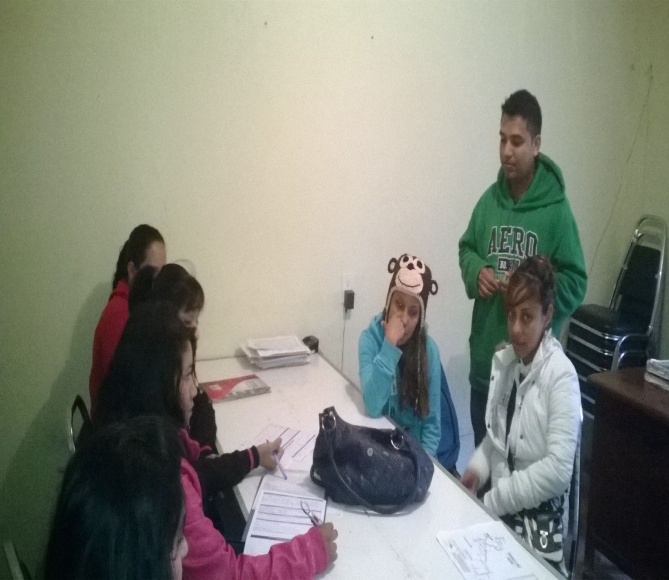 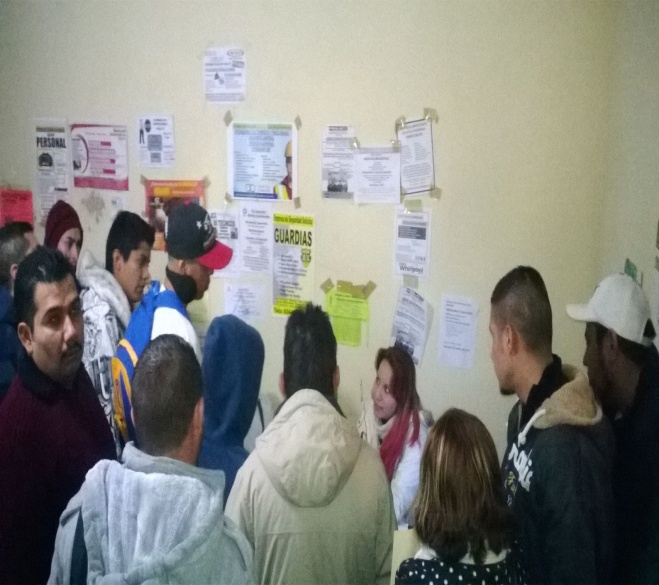 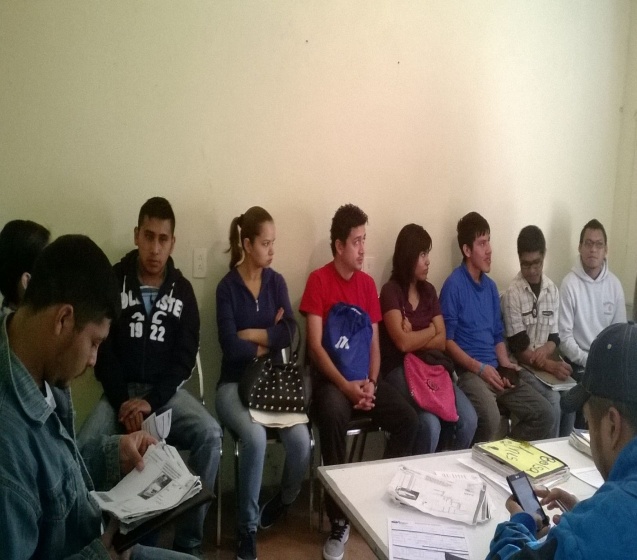 Algunas empresas como Phre, Mass Connectt, Monte Pío, Human Quality, Objetivo Humano, Aramark, Red Ring, Senda, Global Clean entre otras acudieron a nuestras oficinas para reclutamiento y selección:
ACCIONES DE ENERO
SECRETARÍA DE DESARROLLO SOCIAL
DIRECCION DE CONCERTACIÓN SOCIAL
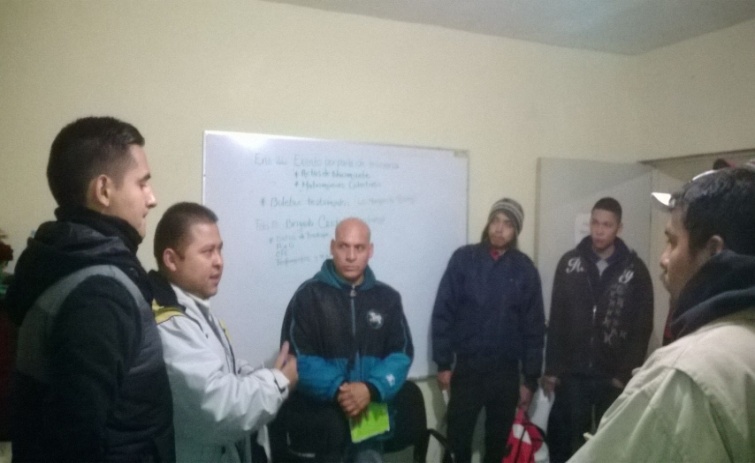 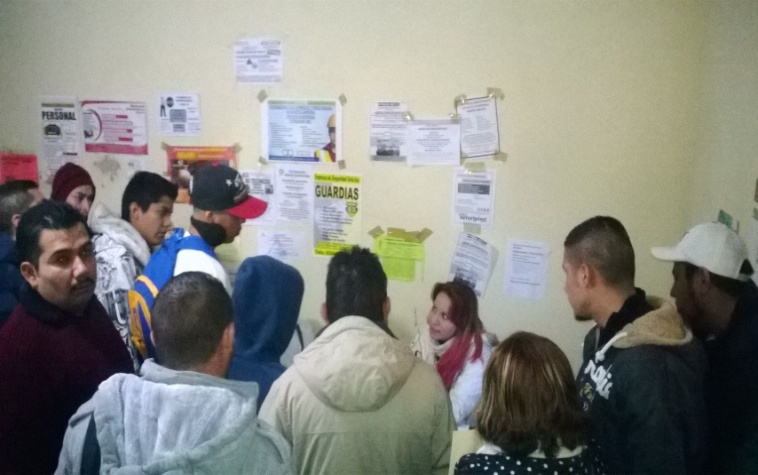 Empresa Limex
 entrevistando personal
Empresa Benavides
 entrevistando personal
Algunos ciudadanos fueron entrevistados personalmente por la empresas a otros se les hicieron los exámenes psicométricos, hubo empresas que dieron capacitación aquí mismo en las oficinas y a otros los llevaron al lugar donde estarían laborando y hubo hasta quienes firmaron aquí mismo su contrato con la empresa como se muestra en las fotografías.
ACCIONES DE ENERO
SECRETARÍA DE DESARROLLO SOCIAL
DIRECCION DE CONCERTACIÓN SOCIAL
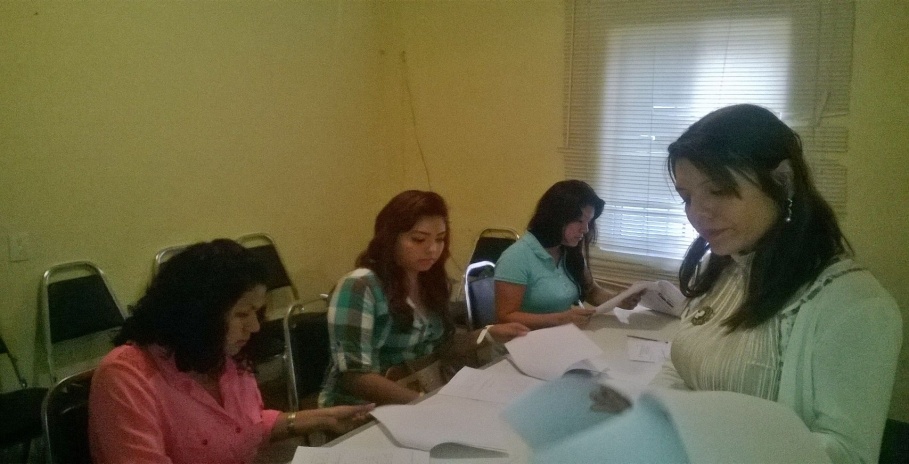 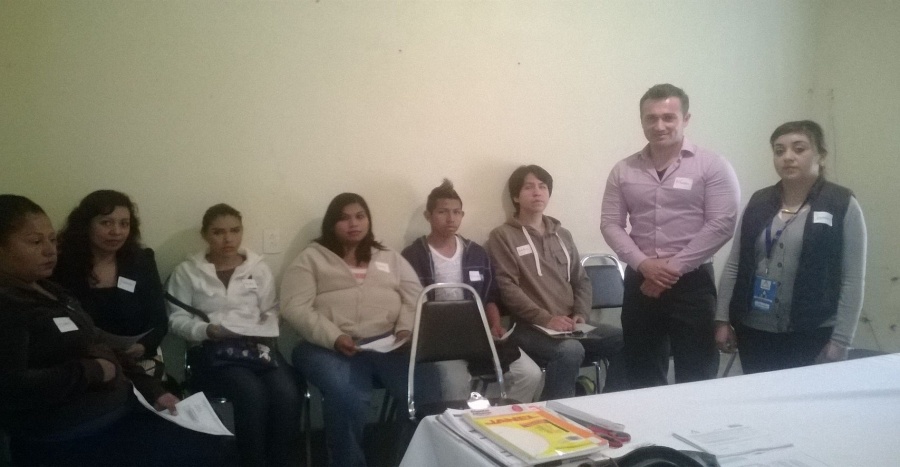 Empresa Monte Pío
 aplicando exámenes psicométricos
Empresa Mass Connectt
 dando capacitación
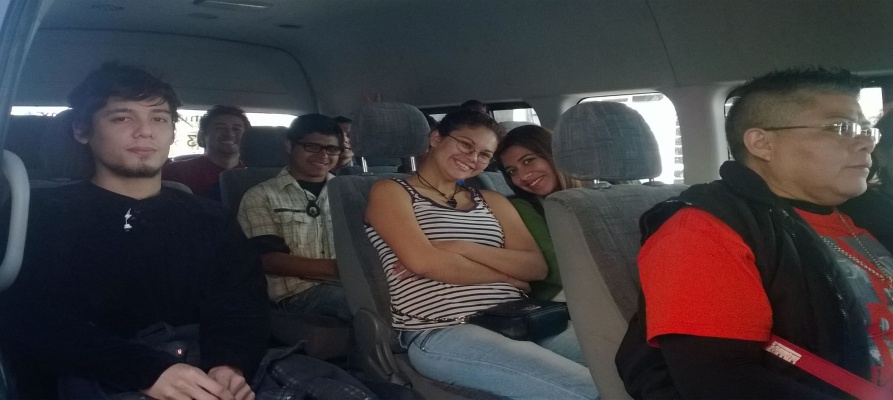 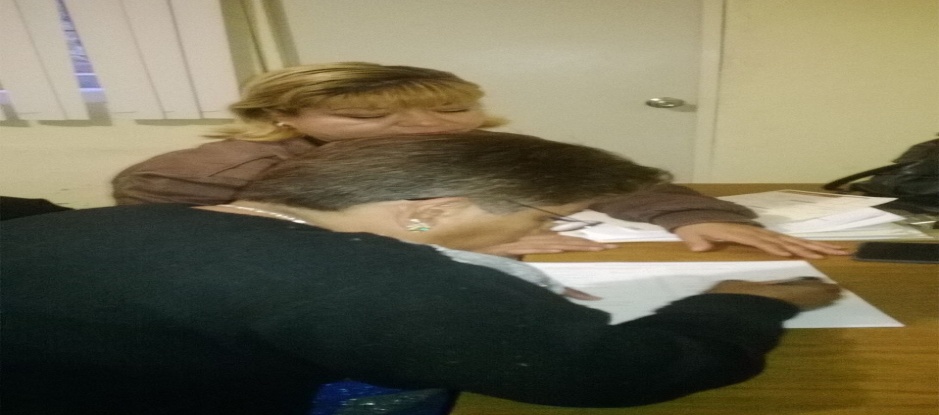 Firmando Contrato Laboral con la empresa Gobal Clean
Empresa Human Quality trasladando personal para LG
ACCIONES DE ENERO
Compromisos para Febrero 2015
Llevar a cabo la próxima Brigada Ciudad de Confianza para el día 18 de Febrero en horario 9:00 am a 3:00 pm
 Buscar nuevos programas de Asistencia Social y dar continuidad a los ya existentes
 Brindar apoyo a las diferentes brigadas organizadas por las dependencias de la Secretaría
Seguir dando seguimiento al programa de Actas de Nacimiento y Matrimonios Colectivos
Dar inicio al programa Jóvenes al empleo en conjunto con la secretaria del Trabajo.
DIRECCIÓN DE CONCERTACIÓN SOCIAL
SECRETARÍA DE DESARROLLO SOCIAL
SECRETARÍA DE DESARROLLO SOCIAL
INSTITUTO MUNICIPAL DE LAS MUJERES
PLÁTICAS DE PREVENCIÓN  Y CURSOS DE CAPACITACIÓN A LAS CIUDADANAS
ACCIONES DE ENERO
SECRETARÍA DE DESARROLLO SOCIAL
INSTITUTO MUNICIPAL DE LAS MUJERES
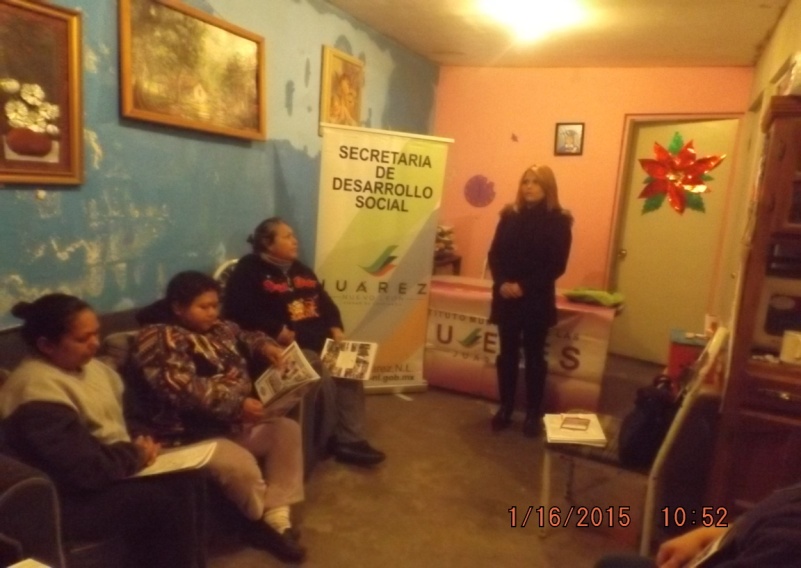 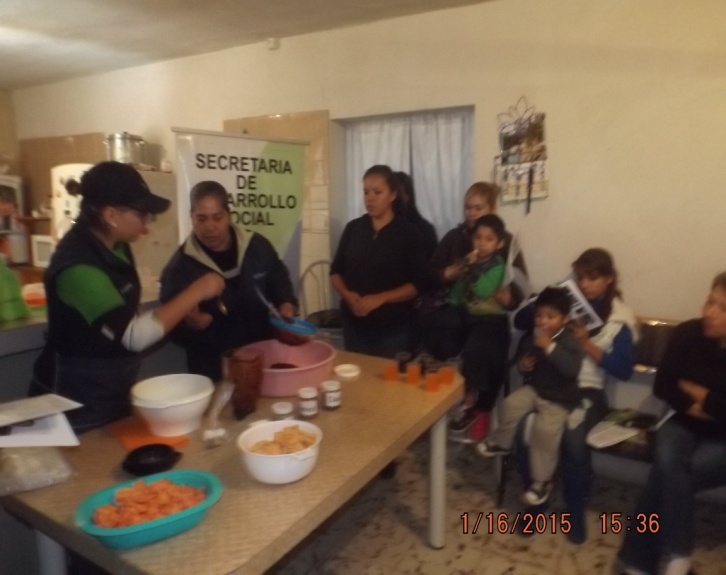 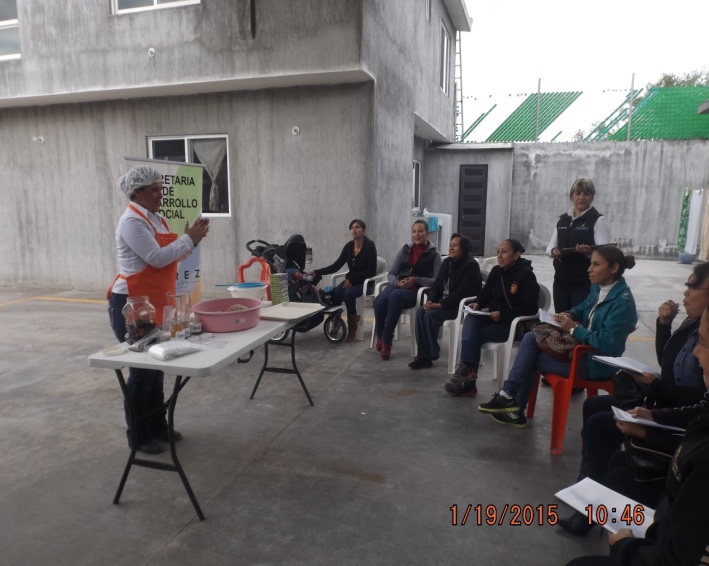 LA TRINIDAD
HEROES DE NACOZARI
LOMAS DEL SOL
SALVADOR CHÁVEZ
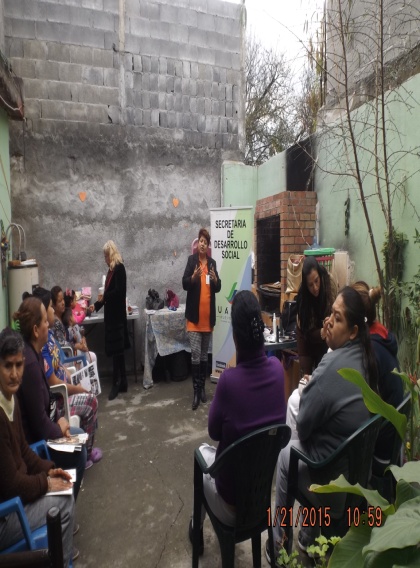 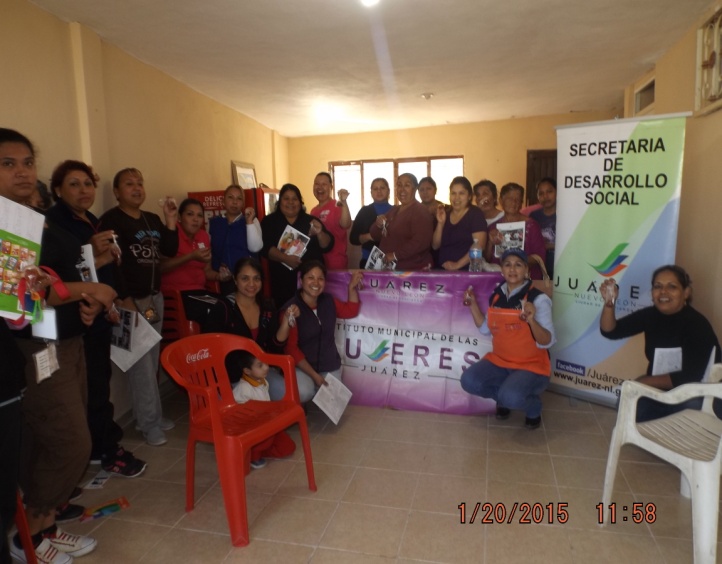 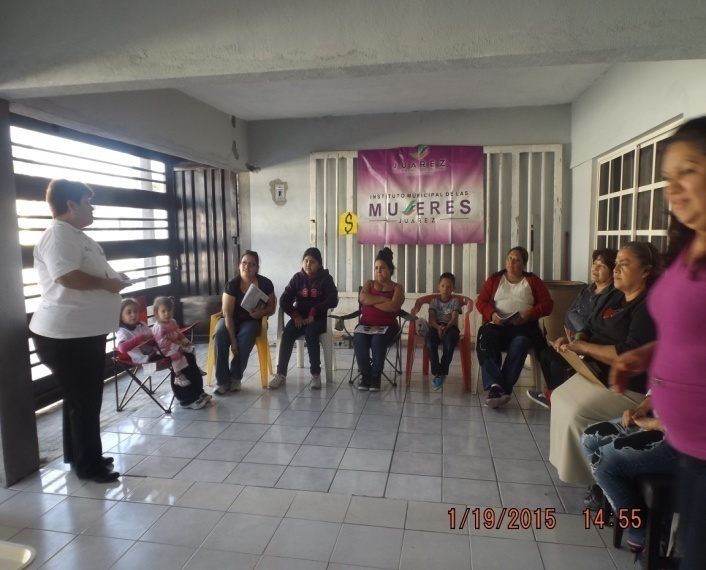 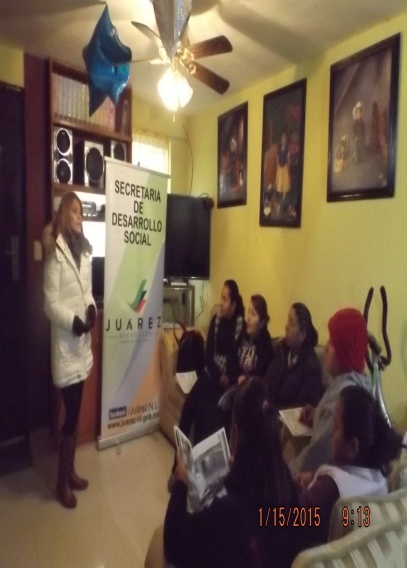 PASEO ANDALUZ
SALVADOR CHÁVEZ
SANTA MÓNICA 12°
ACCIONES DE ENERO
SECRETARÍA DE DESARROLLO SOCIAL
INSTITUTO MUNICIPAL DE LAS MUJERES
ACCIONES DE ENERO
SECRETARÍA DE DESARROLLO SOCIAL
INSTITUTO MUNICIPAL DE LAS MUJERES
No hemos podido iniciar la Campaña de publicidad del Instituto que tenemos programada porque no nos han proporcionado el material.
Continuamos llevando a Mujeres de diferentes Colonias a realizarse la mamografía y ya recogimos y entregamos resultados a las usuarias.
ACCIONES DE ENERO
Compromisos para Febrero 2015
INSTITUTO MUNICIPAL DE LAS MUJERES
Tenemos agendados para el mes de Febrero 20 cursos y 20 pláticas en diferentes Comunidades de nuestro Municipio.

Apoyaremos a la Comunidad Nahua de la Col. Arboledas de los Naranjos en la celebración del Carnaval que llevaran a cabo el Domingo 15 de Febrero como parte de sus tradiciones antes del inicio de la cuaresma.

Continuaremos con los cursos de manejo todos los sábados, iniciaremos con el 7°grupo el día 7 de Febrero.

Seguiremos formando grupos de Mujeres de diferentes Colonias para llevarlas a realizarse la mamografía al Centro de Salud Insurgentes.
SECRETARÍA DE DESARROLLO SOCIAL
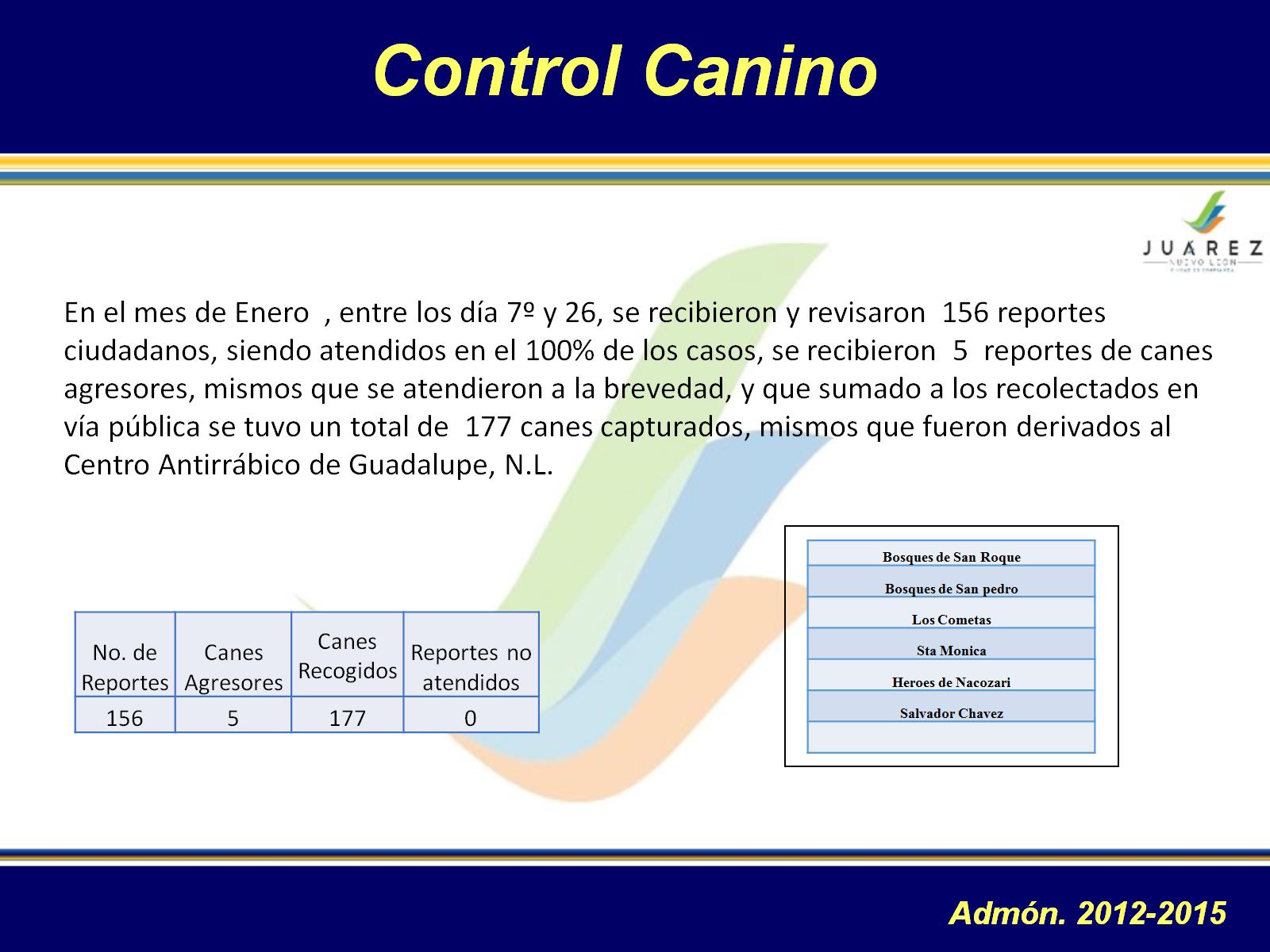 DIRECCIÓN DE SALUD
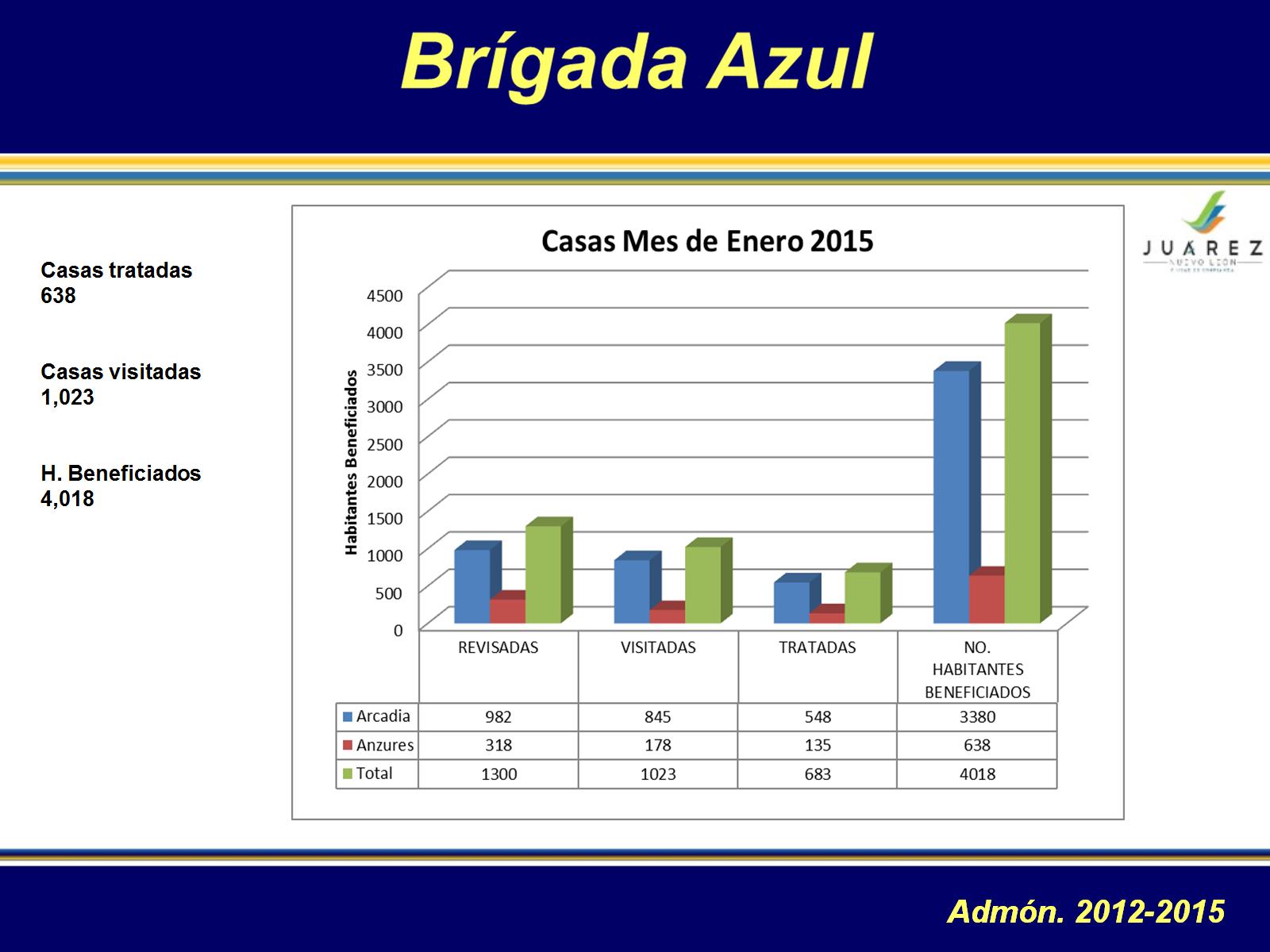 ACCIONES DE ENERO
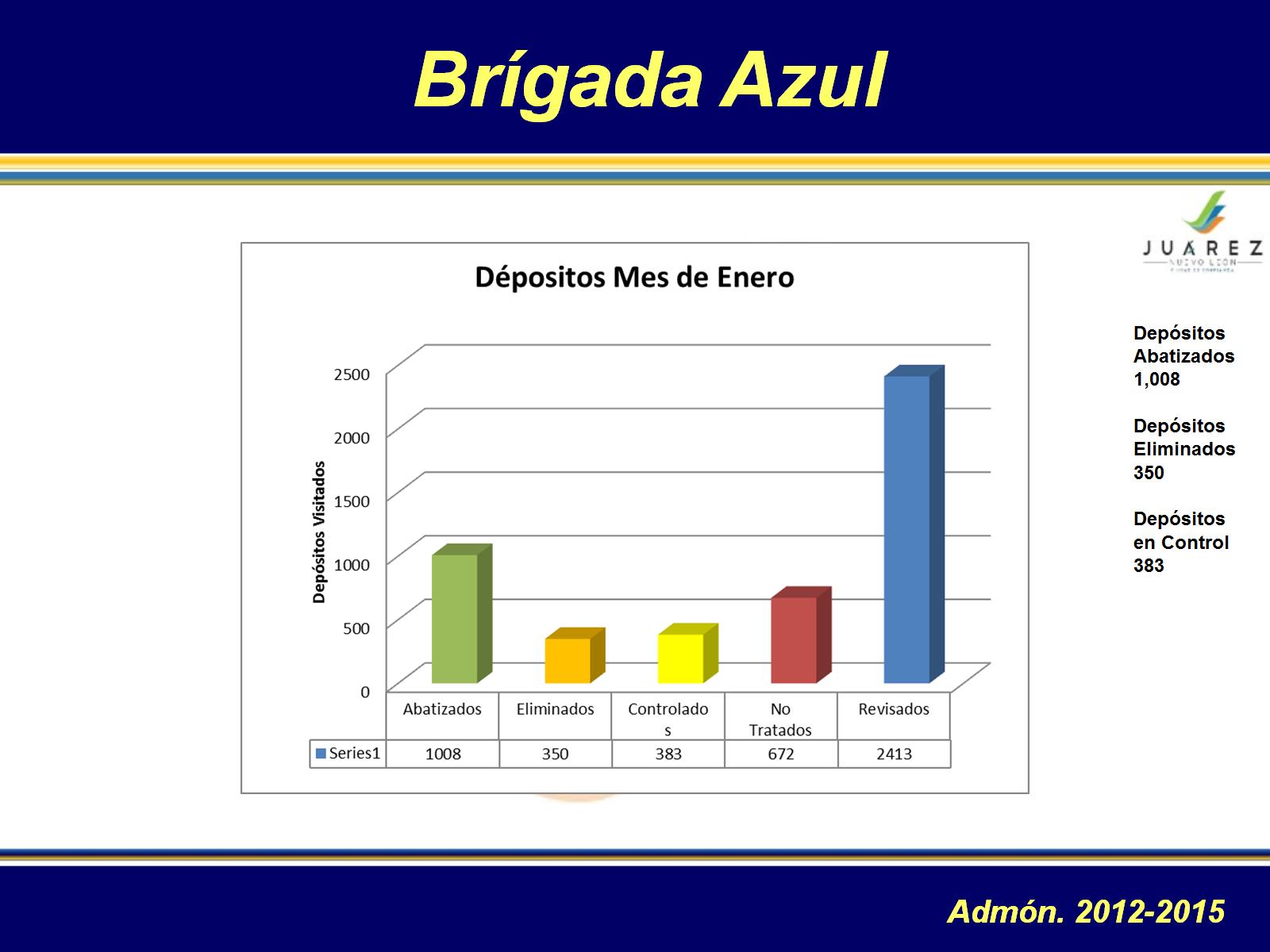 SECRETARÍA DE DESARROLLO SOCIAL
DIRECCIÓN DE SALUD
ACCIONES DE ENERO
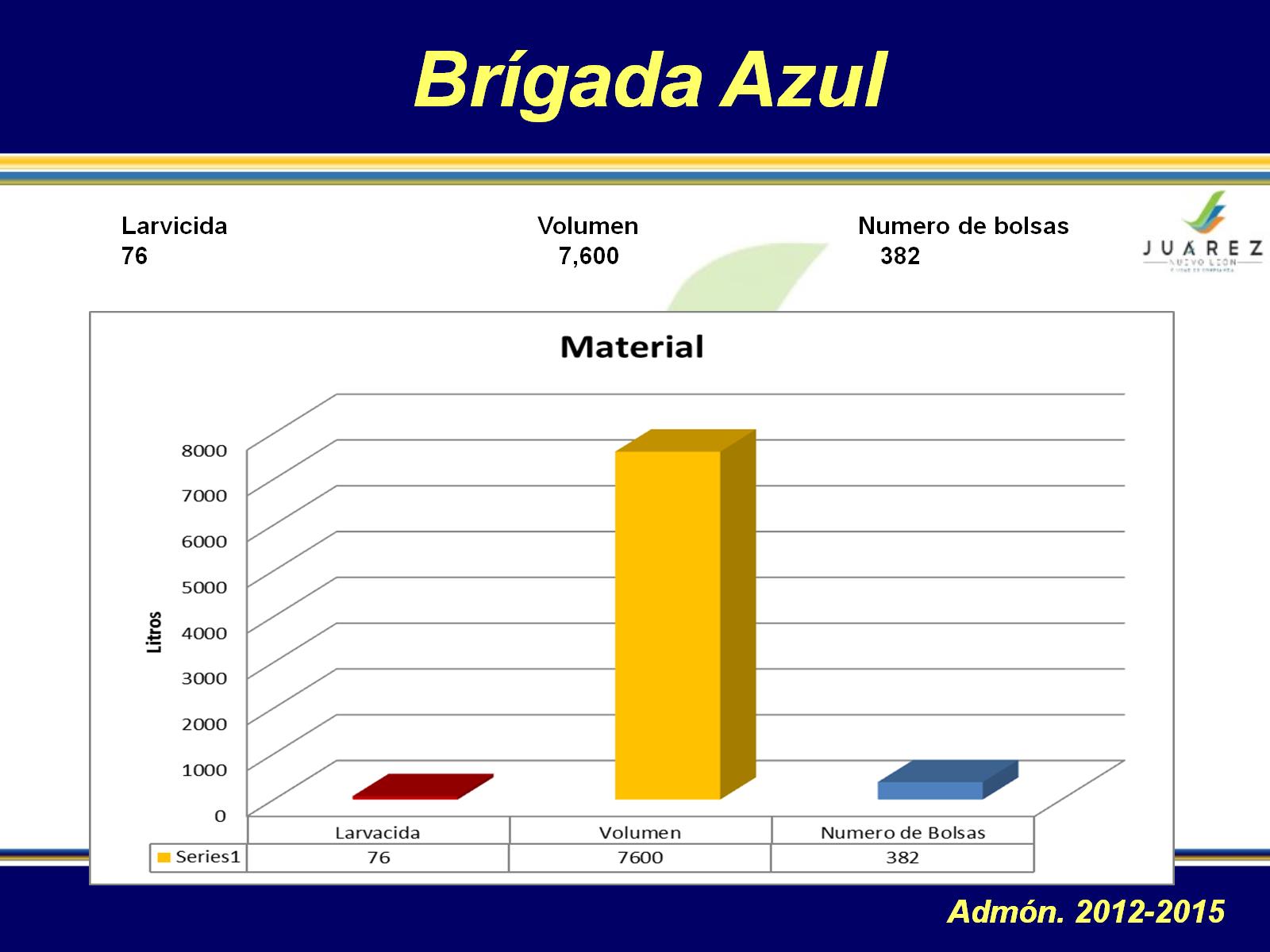 SECRETARÍA DE DESARROLLO SOCIAL
DIRECCIÓN DE SALUD
ACCIONES DE ENERO
SECRETARÍA DE DESARROLLO SOCIAL
PARTICIPACIÓN Y ATENCIÓN CIUDADANA
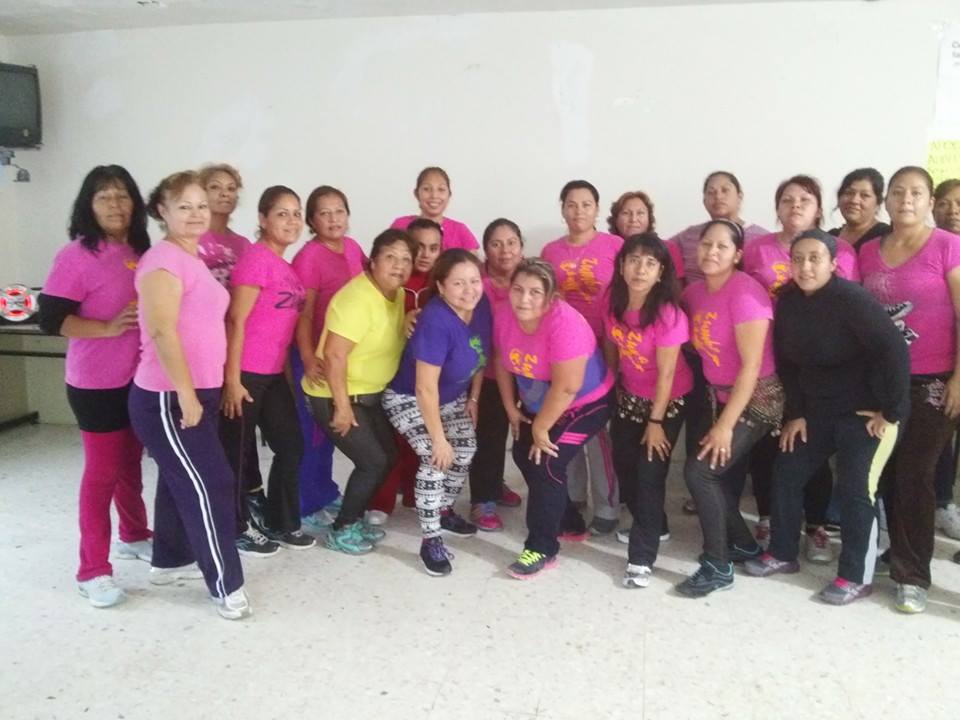 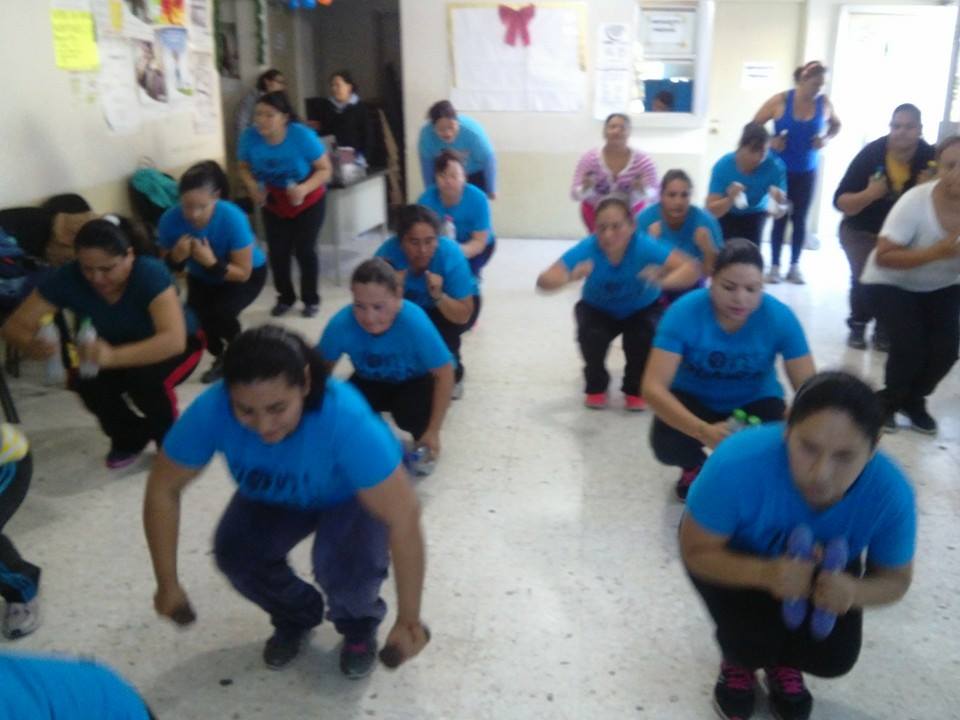 REALIZADA DE LUNES A VIERNES
8:00 AM – 9:00 AM
4:00 PM – 5:00 PM
ACCIONES DE ENERO
SECRETARÍA DE DESARROLLO SOCIAL
PARTICIPACIÓN Y ATENCIÓN CIUDADANA
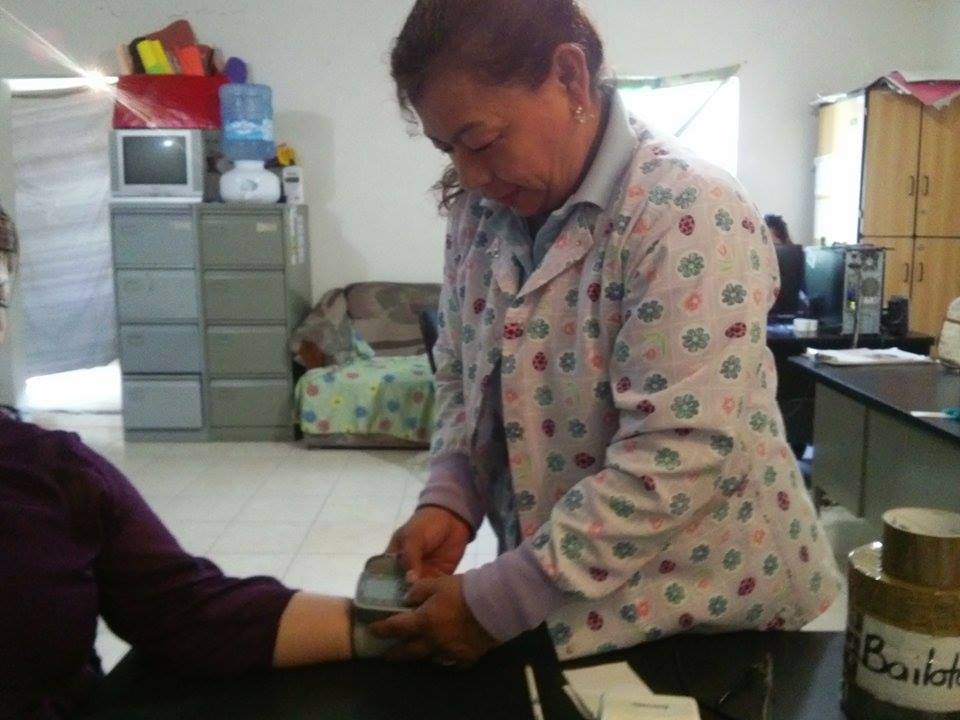 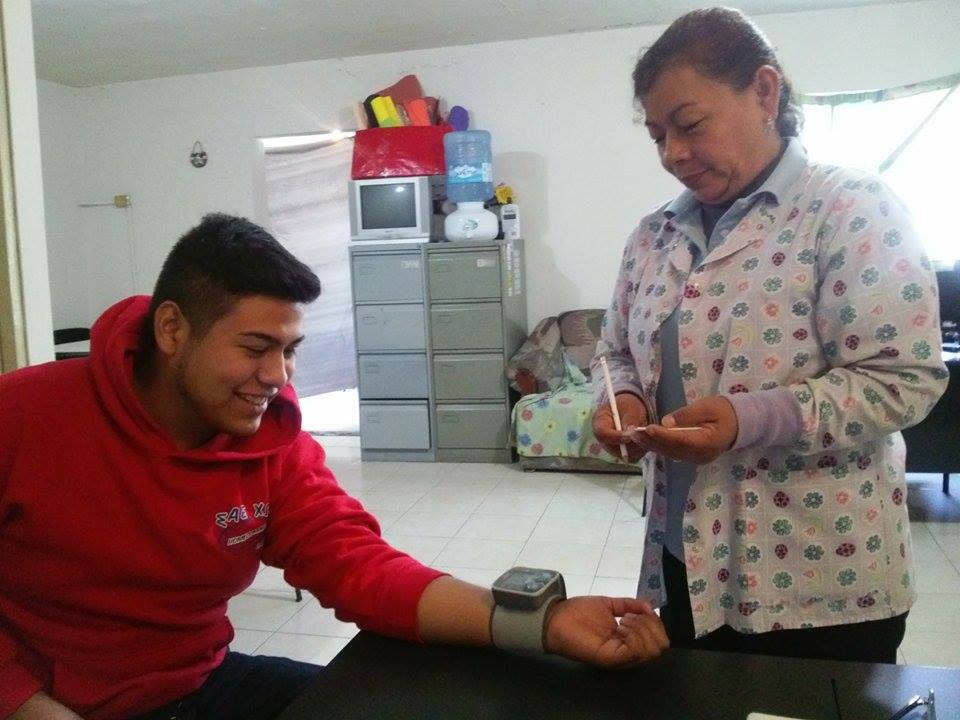 ACCIONES DE ENERO
SECRETARÍA DE DESARROLLO SOCIAL
PARTICIPACIÓN Y ATENCIÓN CIUDADANA
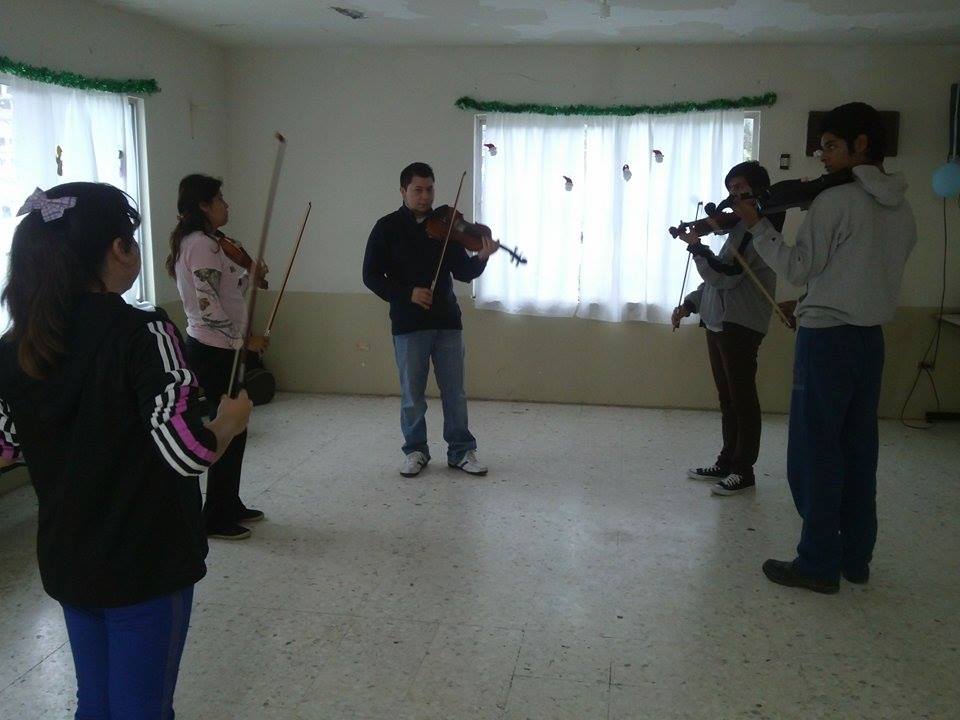 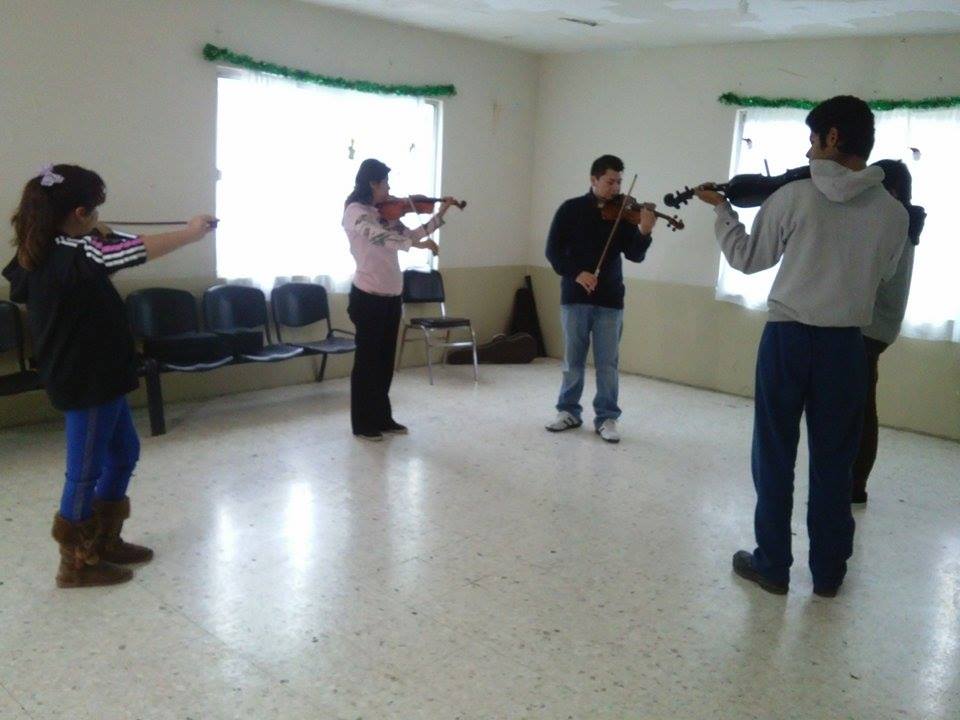 CLASES DE VIOLIN REALIZADAS LOS DIAS
LUNES, MARTES Y JUEVES
3:00 PM A 4:00 PM
MIERCOLES Y VIERNES (Salvador Chávez)
MAYORES DE 10 AÑOS
ACCIONES DE ENERO
SECRETARÍA DE DESARROLLO SOCIAL
PARTICIPACIÓN Y ATENCIÓN CIUDADANA
CLASES DE TROMPETA REALIZADAS LOS DIAS LUNES,MIERCOLES Y VIERNES, CON HORARIO DE  4:00 PM A 5:00 PM A MAYORES DE 10 AÑOS
ATENCION PSICOLOGICA LOS DÍAS JUEVES (DELEGACION COAHULA), MIERCOLES (DELEGACION MONTE KRISTAL) Y MARTES (DELEGACION SALVADOR CHAVEZ) DE 8:00 AM A 1:00 PM
ATENCION ESPECIALIZADA EN MUJERES
ASESORIA LEGAL LOS DÍAS JUEVES (DELEGACION COAHUILA), MIERCOLES (DELEGACION MONTE KRISTAL) Y MARTES (DELEGACION SALVADOR CHAVEZ) CON HORARIO DE 8:00 AM – 5:00 PM
ATENCION ESPECIALIZADA EN MUJERES
ACCIONES DE ENERO